Platin Yönetim
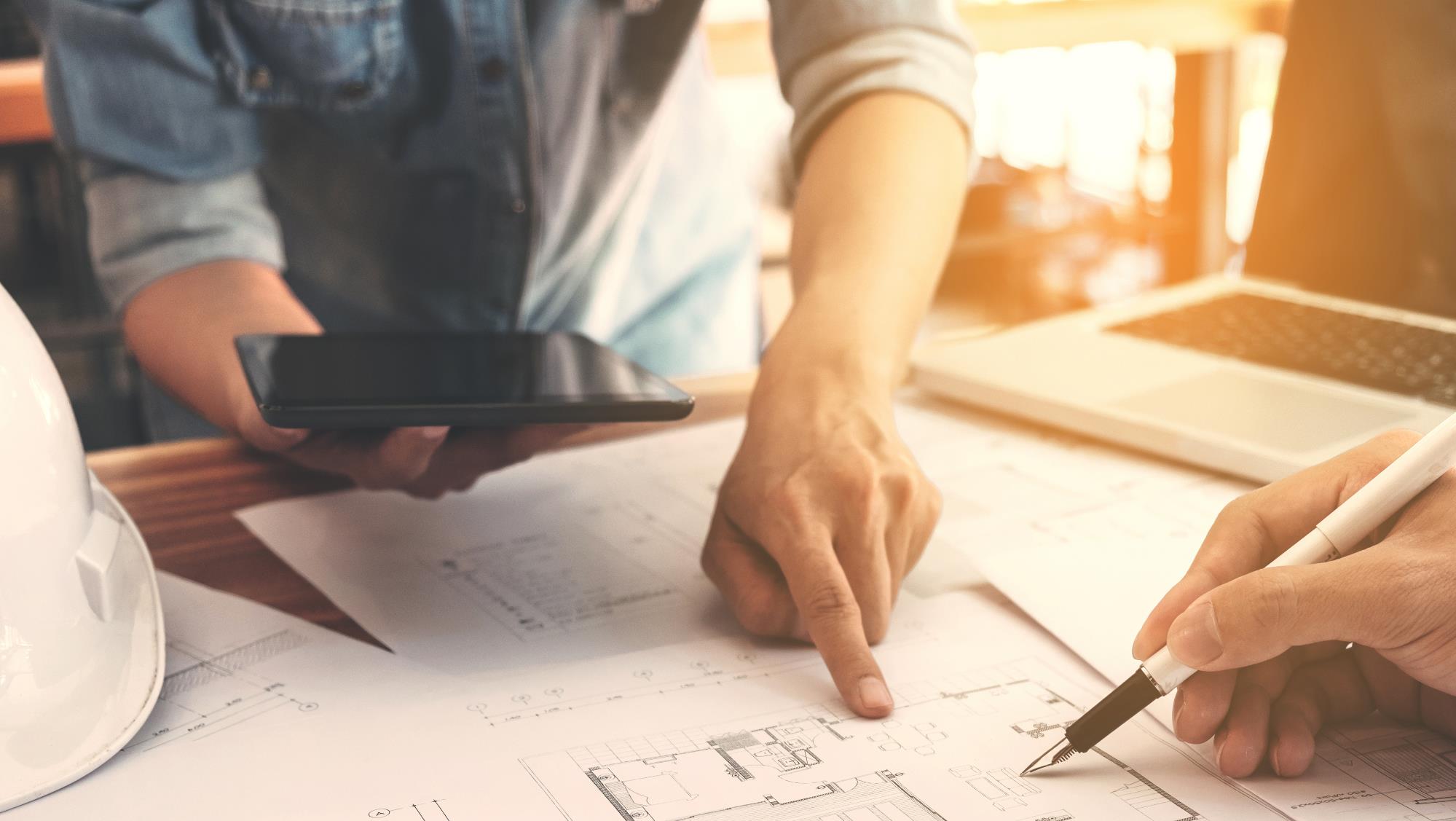 PLATİN YÖNETİM
Toplu yaşam alanlarındaki çözümsüzlüğe çözüm
Platin Yönetim
Platin Yönetim
Platin Yönetim
Yönetim hizmetleri
Platin Yönetim
DIŞ CEPHE BAKIM VE TEMİZLİK
Platin Yönetim
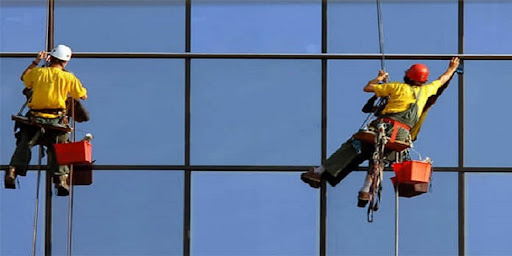 iç CEPHE BAKIM VE TEMİZLİK
Platin Yönetim
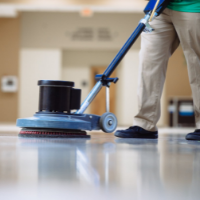 MAKİNE, BAKIM VE ONARIM
Platin Yönetim
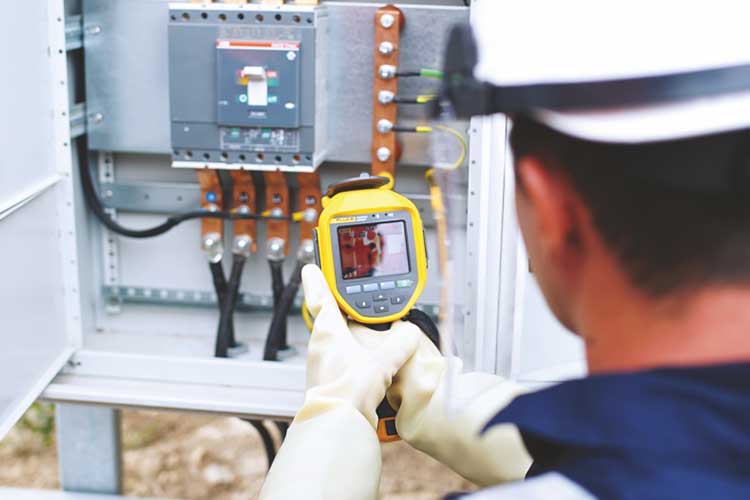 GÜVENLİK
Platin Yönetim
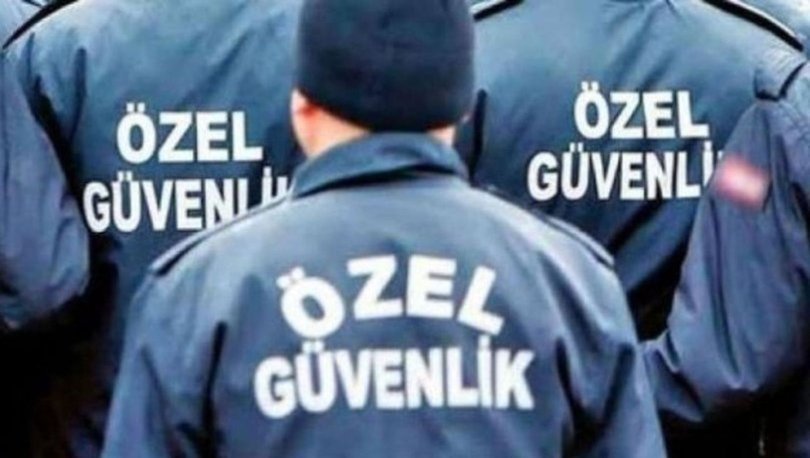 PEYZAJ VE ÇEVRE DÜZENİ
Platin Yönetim
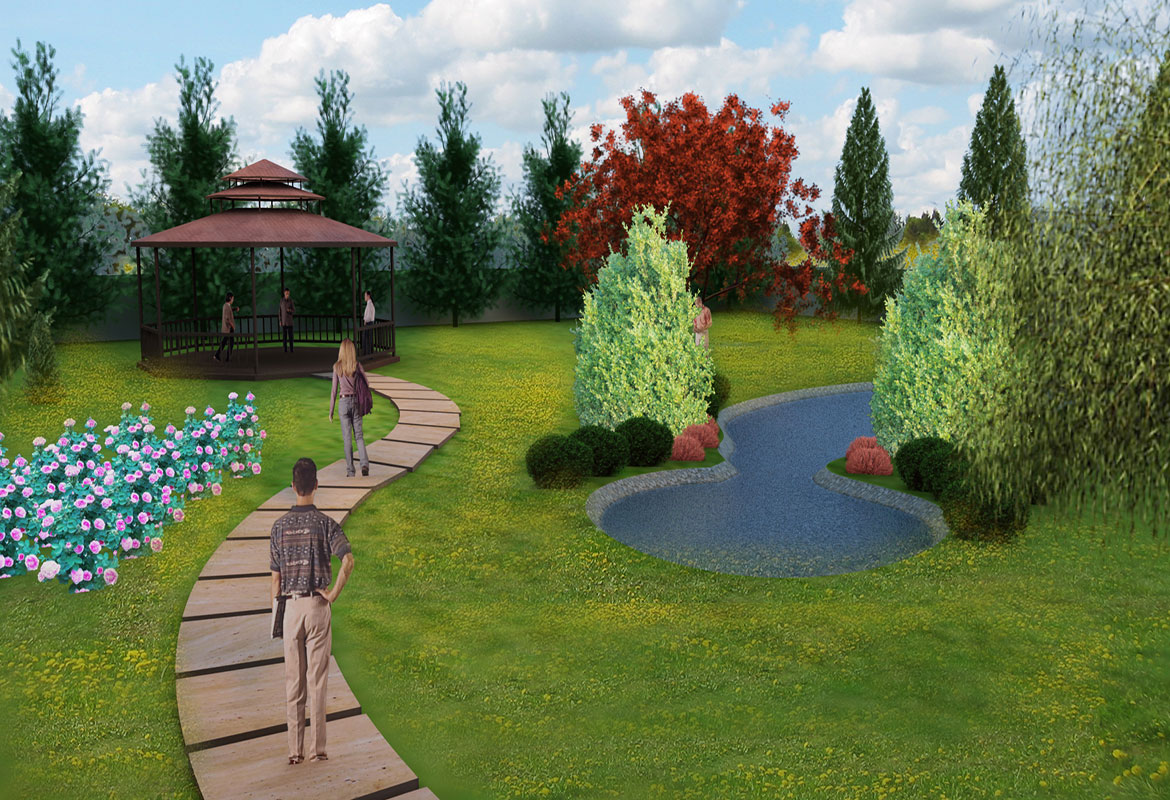 Personel yönetimi
Platin Yönetim
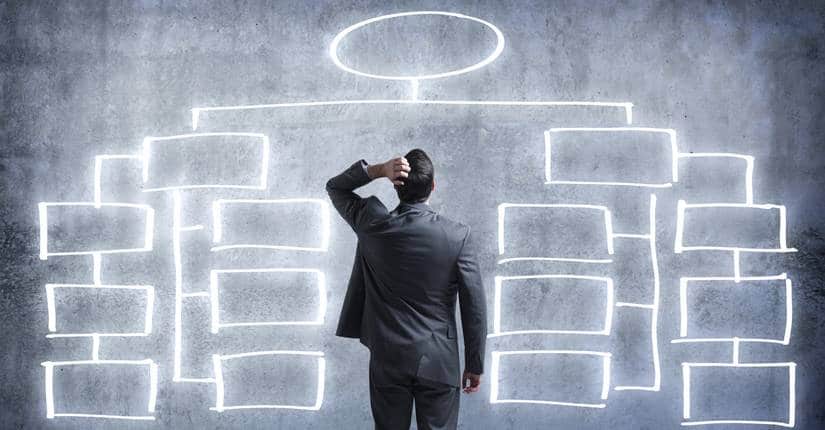 HUKUK MÜŞAVİRLİĞİ
Platin Yönetim
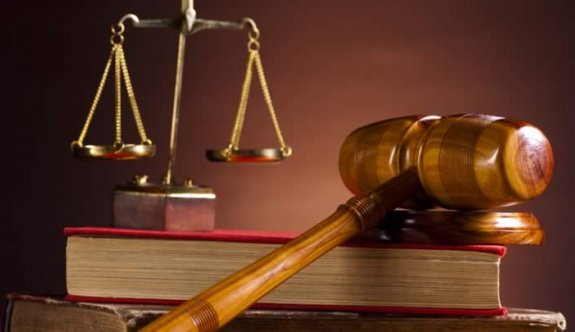 ÇÖP TOPLAMA
Platin Yönetim
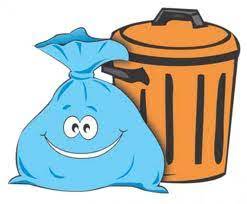 HAVUZ, BAKIM VE İLAÇLAMA
Platin Yönetim
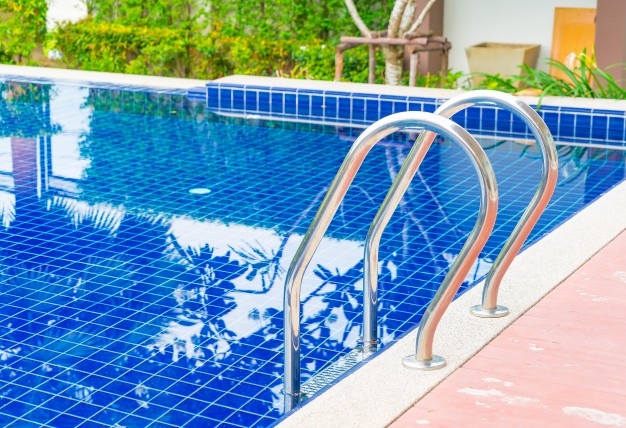 TEKNİK SERVİS
Platin Yönetim
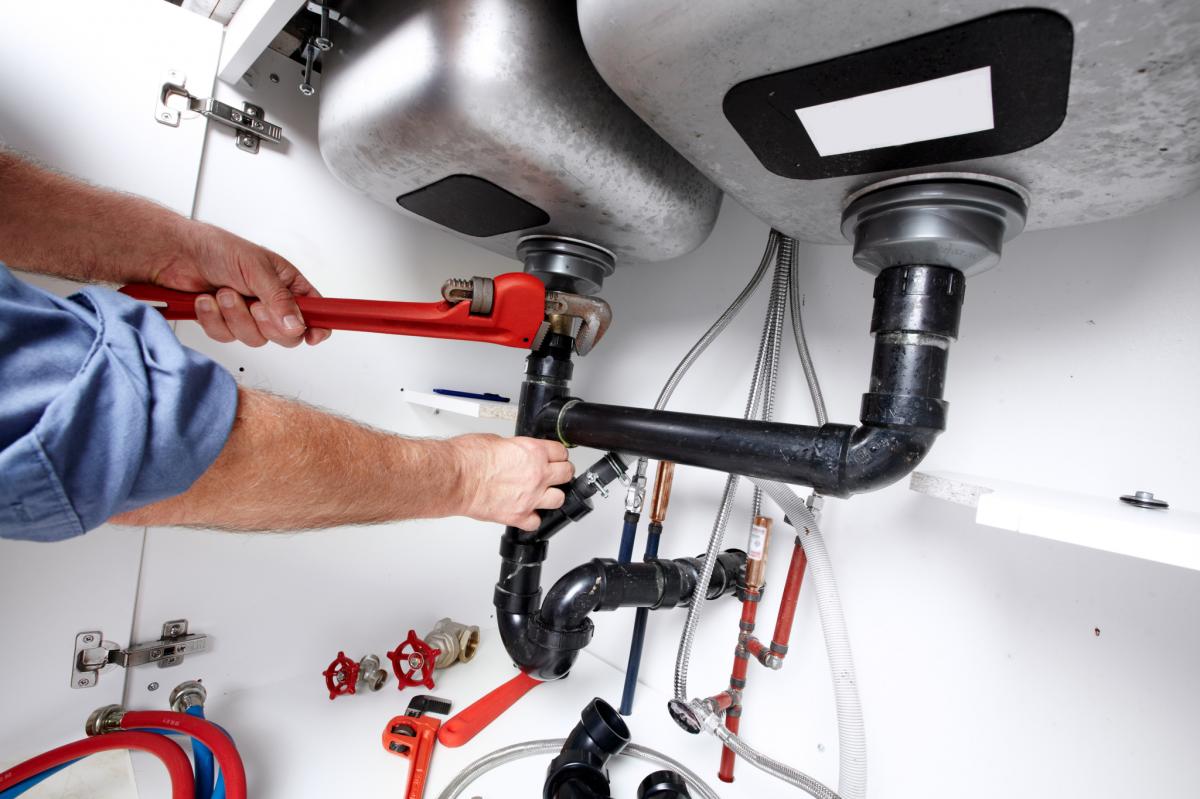 MALİ ŞEFFAF GİDER
Platin Yönetim
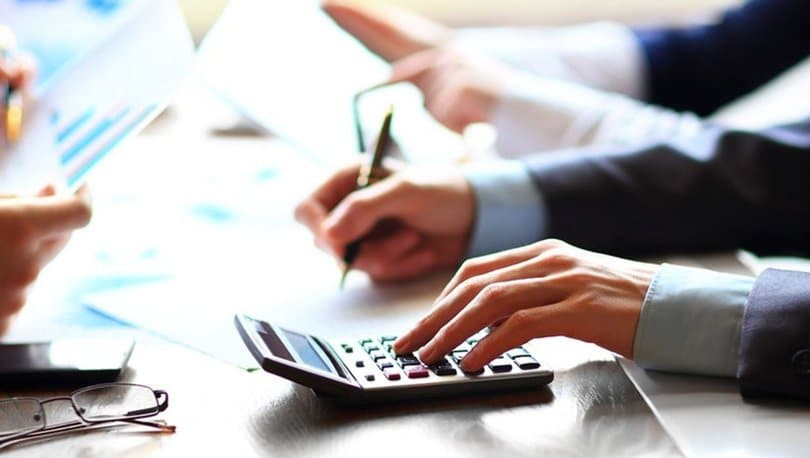 Denetim ve kontrol mekanizması
Platin Yönetim
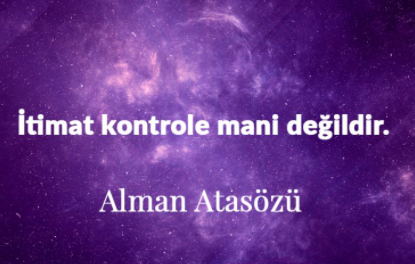 Yönetim yazılımı
Platin Yönetim
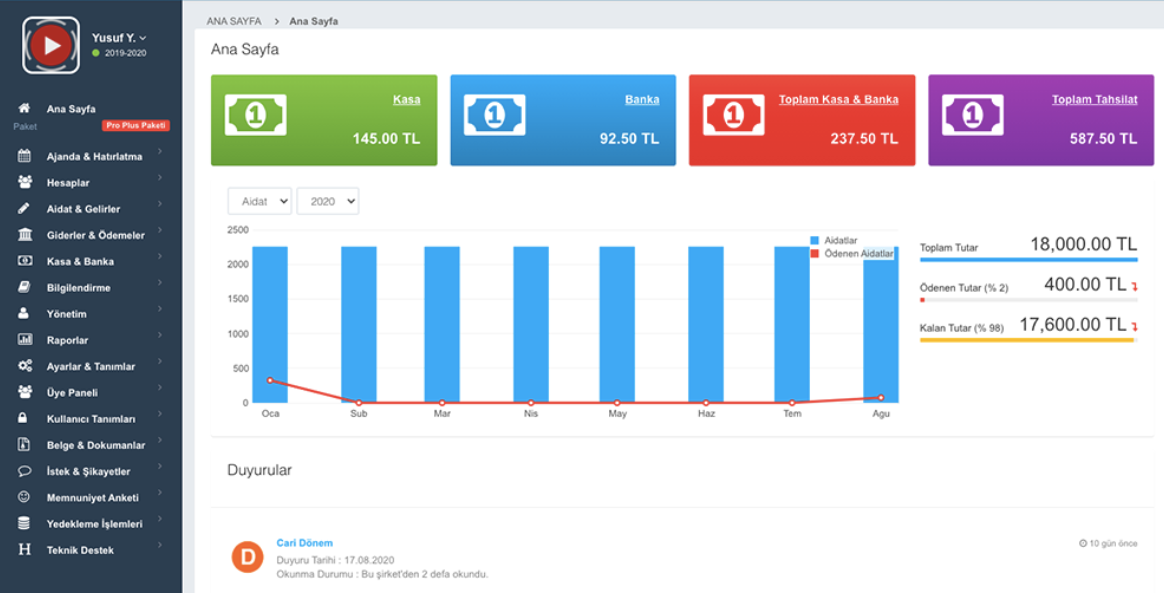 Çilingir servisi
Platin Yönetim
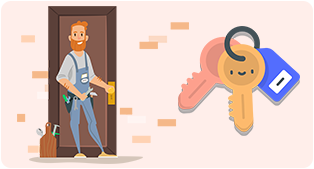 İlaçlamalı haşere temizliği
Platin Yönetim
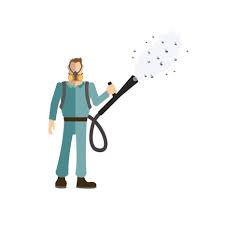 Ortak alan sigortası
Platin Yönetim
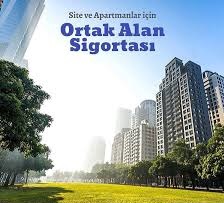 Anlaşmalı kurumlar
Platin Yönetim
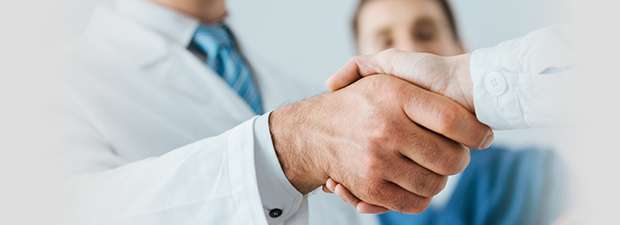 YEŞİL BİNA
Platin Yönetim
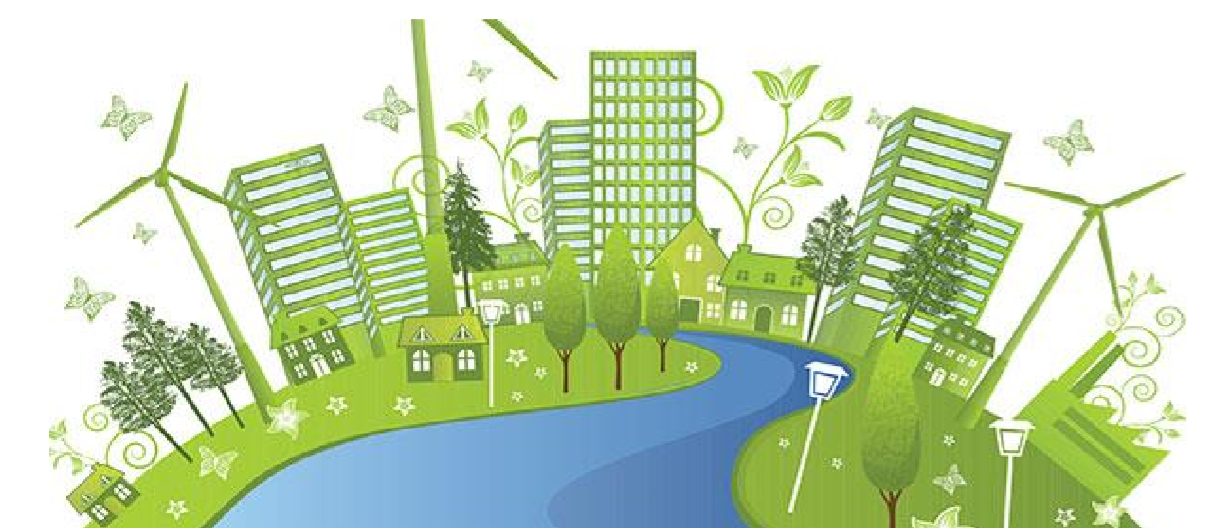 Bir binanın yaşam döngüsü boyunca çevreyle uyumlu olması ve doğal kaynakları verimli kullanarak. Yaşanılabilir bir ortam oluşturmak için PLATİN YÖNETİM hizmetinizdedir.
YEŞİL BİNA
Platin Yönetim
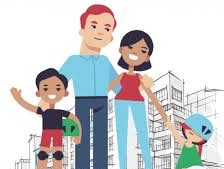 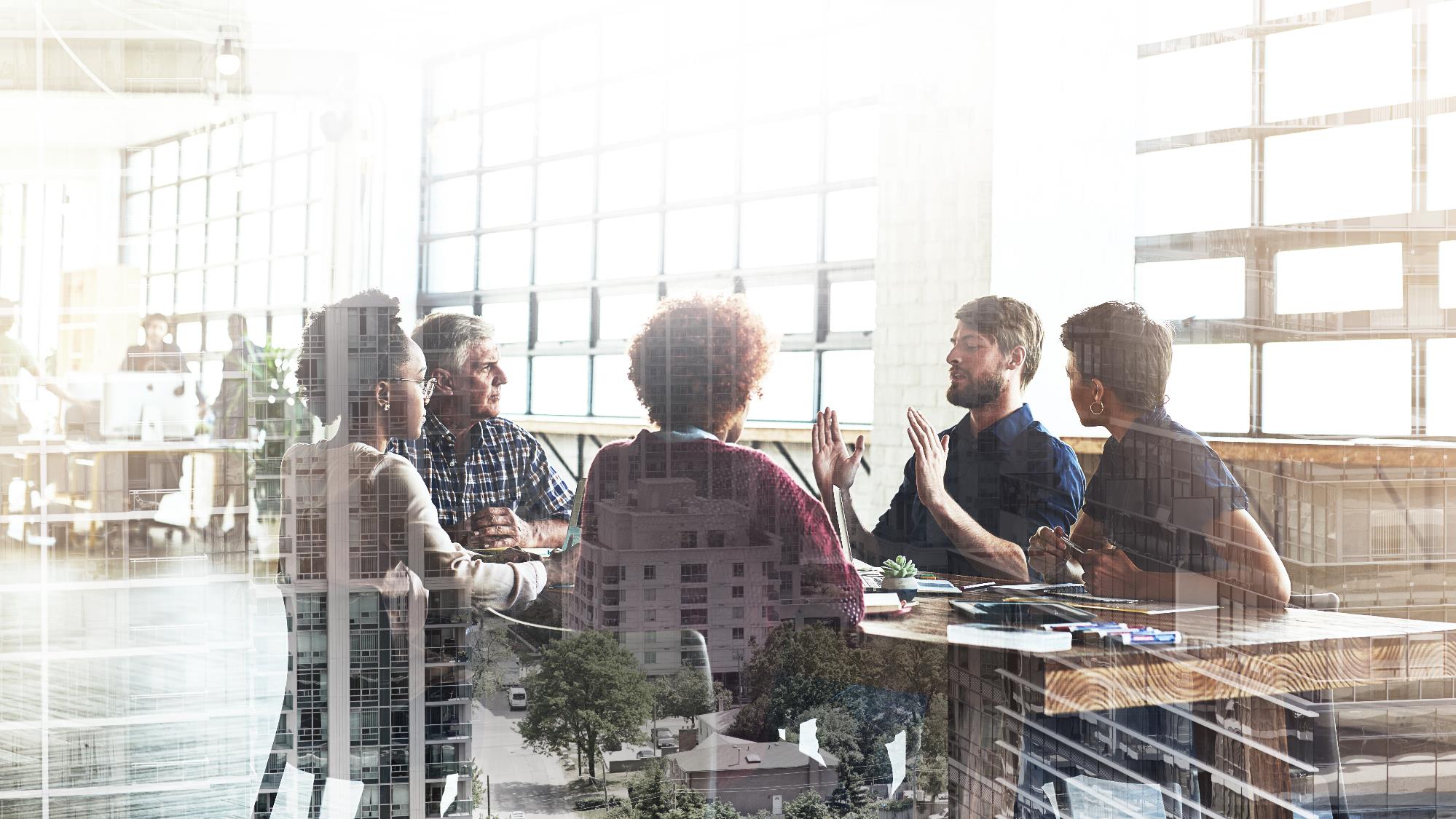 Platin Yönetim
Teşekkürler
www.platinyonetim.net